OPTIMAL CORD CLAMPING PROJECT
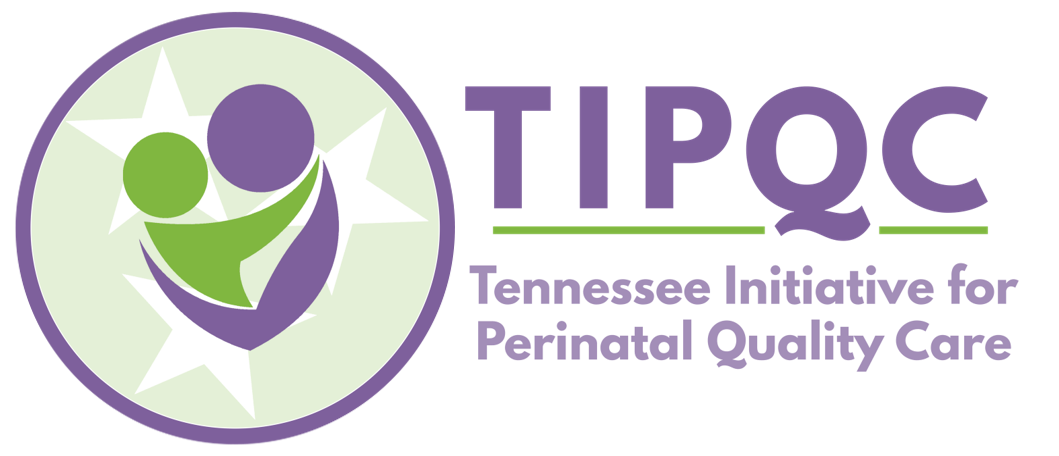 What is “Optimal” Cord Clamping?
Waiting for at least 60 seconds after delivery to clamp the cord

Traditionally known as “Delayed Cord Clamping”
Who Supports Optimal Cord Clamping?
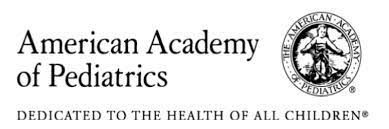 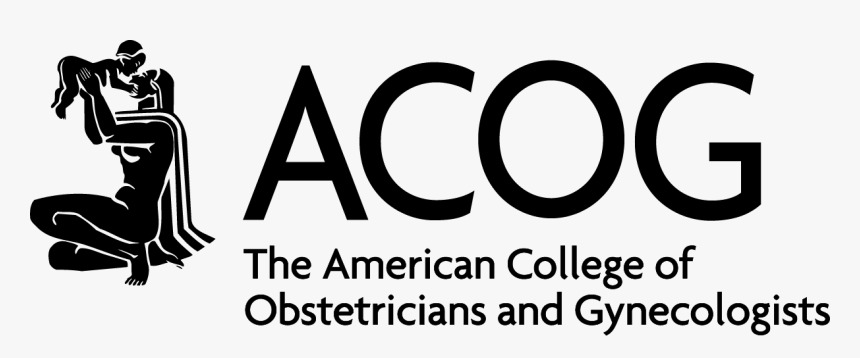 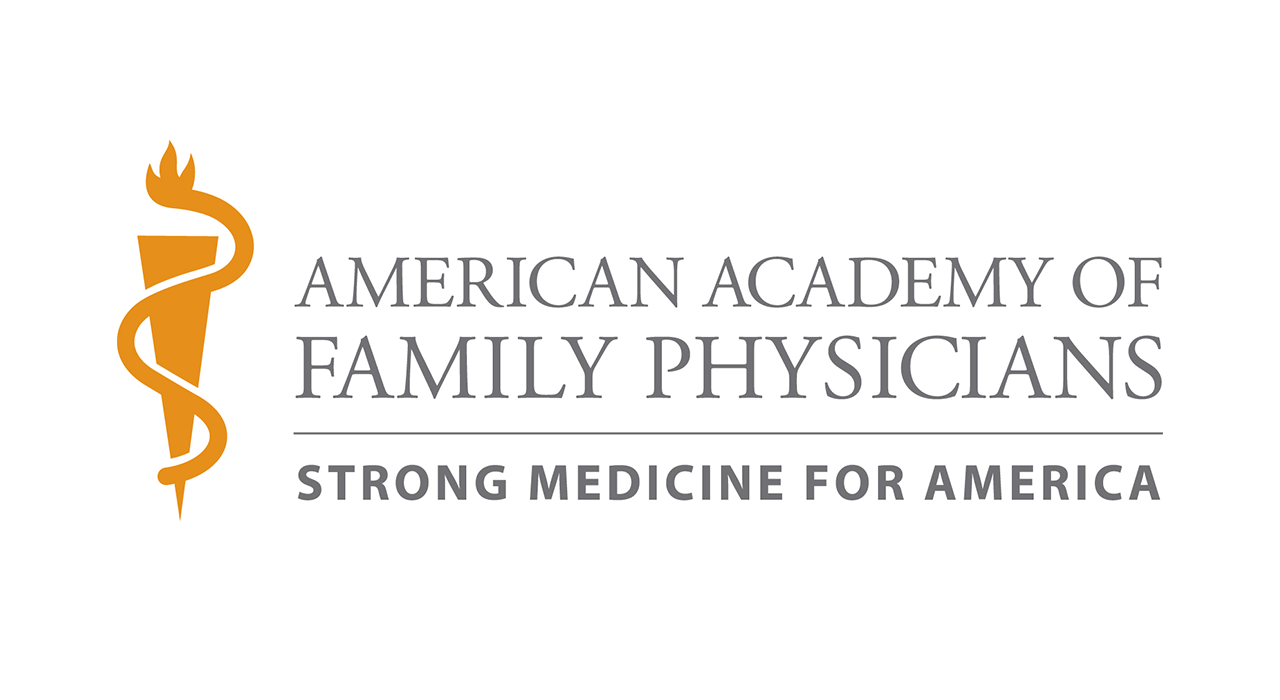 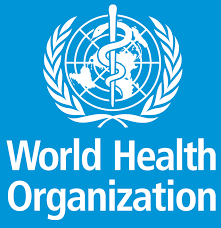 30-60 sec, 
or 60 sec, 
All babies
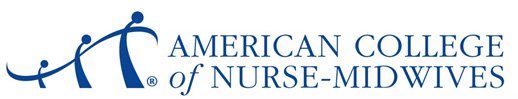 Canadian and European Obstetric/Gyn and Pediatric organizations all recommend delayed cord clamping
Who Supports Optimal Cord Clamping?
American College of Obstetricians and Gynecologists + American Academy of Pediatrics + Neonatal Resuscitation Program/ILCOR
at least 30 to 60 seconds - term and preterm infants
Canadian Pediatric Society 
at least 30 to 60 seconds - term and preterm infants
Society of Obstetricians and Gynaecologists of Canada 
at least 60 seconds - in term and preterm babies (who do not require resuscitation)
World Health Organization (WHO)
at least 60 seconds - in term and preterm babies
British Association of Perinatal Medicine
at least 60 seconds - 34 weeks and less
Royal College of Obstetrics and Gynecologists 
at least 2 minutes after birth - term and preterm infants
Why Wait to Clamp the Cord?
Optimal Cord Clamping reduces death in VLBW babies ~33%
NNT in ELBW to prevent a death is 20

A conclusion regarding the preterm infant:
“Early cord clamping probably causes harm”

Cochrane Review (Rabe H et al., 2019)
Why Wait to Clamp the Cord?
Advantages
Term
Higher iron stores at 6 months
Decreased anemia
Improved developmental outcomes

Preterm
Improved survival
Stabilize blood pressure 
Decreased need for boluses and vasopressors in the first 72 hours of life
Reduction of intraventricular hemorrhage [IVH] 
Increased iron stores, decreased anemia, decreased transfusions
Possible decrease in necrotizing enterocolitis (NEC)
Physiology of Cord Clamping
The portion of Cardiac Output that flows through the lungs
Fetus: 10-15% 
After respirations are established: 100%

When the lungs expand, they are like a sink, that fills with blood **
OCC: the (oxygenated) blood that fills the lungs comes from the placenta
Stabilizes the transition from fetal to neonatal circulation
ECC: the blood that fills the lungs is pulled from other organs (brain, bowel…)
Deprives these organs of blood, oxygen, stem cells, nutrients, etc.

The tiniest/sickest babies need this the most (placenta = life support)
Physiology of Cord Clamping
50-75% of blood the available for transfer from placenta-to-fetus
Occurs within the first minute after birth 
So, just “wait a minute”

Clamping after the onset of respirations/respiratory support avoids
Reflex bradycardia
Compensatory tachycardia
Swings in blood pressure and flow

The tiniest/sickest babies are likely affected by this the most
The First Breath
The KEY to improved hemodynamics at birth…..  respirations

The start of breathing in infants less than 32 weeks gestation:
40% by 20 sec 
70% by 40 sec 
90% by 60 sec
Anup Katheria, et al. 

80–90% of very preterm infants breathe spontaneously by 60 sec without resuscitation, particularly if gently stimulated (Neil Finer)
OCC and Spontaneous Respirations
Stimulation of non-crying neonates after vaginal birth, ≥34 weeks
With cord intact for at least 60 sec
After cord clamping
2563 non-crying neonates - received stimulation
Initiation of spontaneous breathing 
81% in DCC vs 69% in ECC group, p<0.0001
Need for bag-and-mask ventilation
18% in DCC vs 32% in ECC group, p<0.0001
Neonates with intact cord had 84% increased odds of spontaneous breathing (adjusted OR, 1.84; 95% CI: 1.48 to 2.29) compared with those with cord clamped
Ashish et al., BMJ Paediatr Open, 2021
OCC and Spontaneous Respirations
Why improved breathing with the cord intact? 
Provision of oxygenated blood by the placenta (vs progressive hypoxia)
Increased pulmonary blood flow (oxygen = pulmonary vasodilator)
Avoidance of bradycardia often associated with clamping the cord before the onset of respirations

Remember, newborns respond to hypoxia with hypoventilation
OCC provides increased fetal perfusion with oxygenated blood

ILCOR (2020) recommends 
The neonate who is not crying or breathing, with poor tone, and heart rate less than 100 beats per minute should receive stimulation and clearing of airways (as needed) with intact cord
OCC after Spontaneous Respirations
Jeffrey Perlman (Columbia and Cornell), Pediatrics 2014 
Observational study of 15,563 healthy, self-breathing neonates
813 low birthweight infants (<2500g)
Tanzania
Infants were more likely to die if cord clamping occurred before or immediately after onset of spontaneous respirations 
20% decrease in death or NICU admission for every 10 second delay of cord clamping after the start of spontaneous respirations

Babies who breathe spontaneously need less resuscitation
OCC after Spontaneous Respirations
California Quality Improvement Collaborative (Anup Katheria)

CA OCC Project in infants less than 1500g showed 
For every 10% increase in the percentage of VLBW infants that received DCC for 60 sec, infant mortality decreased by 5%
The same decrease in mortality held true for babies with low Apgar scores (≤3)
Consistent results at small, large, and academic hospitals (600 hospitals)
They did not exclude infants with MSAF or maternal anesthesia

At delivery, babies need time and gentle stimulation
Decreased Mortality with OCC
Australia Placental Transfusion Study (APTS) with Roger Soll (Univ of Vermont) 
2012-2020, 25 centers, 7 countries, ≤ 29 weeks gestation
1531 infants were randomized before birth (1:1)
767 were randomized to receive delayed clamping (60 sec) 
764 to immediate clamping (10 sec)
Primary outcome: death or major disability
Determined in 1419 (93%) of study infants
Decreased death or major disability at 2 years: RR of 0.83 (95% CI: 0.72–0.95, p=0.01)
30% reduction in the RR of mortality at 2 years: RR of 0.7 (95% CI: 0.52–0.95, p=0.01)
CONCLUSION: OCC (60-120 sec) 
“Standard care in very preterm infants”
“Very few perinatal interventions have reduced mortality by 30% and none which are as simple and affordable as delaying cord clamping”
Lancet Child Adolesc Health, 2022
Decreased Mortality with OCC
Australia Placental Transfusion Study (cont’d) 
Clinicians had the discretion to clamp the cord promptly IF 
infant was non-vigorous, heart rate < 100 beats per min, low muscle tone, or was not breathing or crying
Full adherence to randomized treatment occurred in 
564 (74%) in delayed clamping*
726 (96%) in immediate clamping

*About 20% of the time, when the plan was to delay, the cord was clamped early typically due to concern for the infants’ condition
Lancet Child Adolesc Health, 2022
Decreased Mortality with OCC
Their exclusion criteria:
Hydrops fetalis
Fetal hemolytic disease
Twin–twin transfusion
Genetic syndromes with potentially lethal malformations
Placenta/Cord non-functioning
Hemodynamically unstable mother

Not excluded: 
Meconium-stained amniotic fluid
Maternal anesthesia
Decreased Mortality with OCC
Does delayed clamping reduce mortality at 36 weeks postmenstrual age or before hospital discharge? 

Delaying clamping reduced this short-term outcome by about 30% in two systematic reviews of trials in nearly 3000 preterm infants, most of whom were born before 30 weeks gestation1-2

1. Fogarty, et al. Delayed vs early umbilical cord clamping for preterm infants: a systematic review and meta-analysis. Am J Obstet Gynecol 2018
2. Rabe, et al. Effect of timing of umbilical cord clamping and other strategies to influence placental transfusion at preterm birth on maternal and infant outcomes. Cochrane Database Syst Rev 2019
Decreased Mortality with OCC
Canadian Neonatal Network 
4297 babies, 23 0/7 - 28 6/7 weeks, 30 tertiary level NICUs
Observational study of evidence-based practices
Antenatal corticosteroids
Antenatal MgSO4 for neuroprotection
Deferred cord clamping for at least 60 seconds
Normothermia on admission
Effect of exposure to 1, 2, 3, and all 4 evidence-based practices was compared with none on death and/or severe neurological injury
Decreased Mortality with OCC
Rate of death and/or severe neurological injury (IVH 3-4 or PVL): 20% Overall
No evidence-based practices: 34% (54 of 157)
1 EBP: 27% (171 of 626)
2 EBP: 20% (295 of 1448) 
3 EBP: 18% (263 of 1448) 
All 4 EBP: 14% (90 of 618) 
Death and/or severe neurological injury:
Exposure to antenatal corticosteroids (adjusted odds ratio, 0.52, 95% CI: 0.40-0.69) 
Deferred cord clamping (adjusted odds ratio, 0.81, 95% CI: 0.68-0.96) 
MgSO4 (no significant decrease)
Normothermia (no significant decrease)
Benefits of Placental Transfusion
Can supply ~30ml/kg of blood volume
Decreased Mortality
Cardiovascular stability
Less boluses/inotropes
Improvement in pulmonary circulation and transition
Infusion of stem cells
Less need for PRBC transfusions
Increased iron stores
Less IVH
Higher parent satisfaction
Adverse Effects
Concern – Hyperbilirubinemia and Polycythemia
Whole blood is moving back and forth between baby and placenta
Hematocrit changes only minimally with OCC 
Polycythemia and hyperbilirubinemia (Studies show no significant difference – less than 1 mg/dl increase of total bilirubin) 
Liver may conjugate bilirubin better with improved blood flow
Outweighed by improved developmental outcomes in term infants  and less mortality in premature infants
Mortality ✔️  Bilirubin?
307 healthy term infants, randomized noninferiority trial 
Total serum bilirubin at 24–48 hours
10.8 and 11.3 mg/dL in ECC and DCC groups
The need for phototherapy was the same in ECC and DCC
Exchange transfusion required: none
Symptomatic polycythemia: none
Mortality ✔️  Bilirubin?
A pre/post comparison after implementation of DCC among late preterm infants (35-36 6/7 weeks) 
No difference in hyperbilirubinemia requiring phototherapy, NICU admission, or readmission for phototherapy 
Chiruvolu et al., Am J Perinatol 2021

Mean peak T. bilirubin with DCC vs ECC in infants of diabetic mothers
10.1 mg/dL ± 3.4 mg/dL for immediate cord clamping 
9.5 mg/dL ± 3.4 mg/dL for delayed cord clamping (p = .25) 
No differences between groups:
Phototherapy
Hypoglycemia
Polycythemia
Bennet et al., J Matern Fetal Neonatal Med 2021
Mortality ✔️  Bilirubin?
A randomized trial of DCC vs ECC in vigorous IUGR neonates ≥28 wk
Improved SVC flow
Comparable phototherapy durations
No change in the incidence of polycythemia 
Digal et al., Eur J Pediatr, 2021
Mortality ✔️  Temperature and Bilirubin?
Canadian Neonatal Network
9722 infants <33 weeks gestation (1027 SGA infants)
DCC >30 seconds vs. early cord clamping
Decreased mortality or major morbidity (adjusted OR, 0.60; 95% CI: 0.42-0.86) 
No difference in peak serum bilirubin or admission temperature
Benefits were the same in AGA and SGA premature infants
Mortality ✔️  Temperature?
DCC vs ECC for preterm infants: systematic review and meta-analysis 
18 RCTs in 2834 infants 
DCC (60 sec), ECC (10 sec)
DCC reduced hospital mortality (risk ratio, 0.68; 95% CI 0.52-0.90), p<0.005
Number needed to benefit: 33
In 3 trials in 996 infants <28 weeks’ gestation
DCC reduced hospital mortality (risk ratio, 0.70; 95% CI 0.51-0.95; p<0.02
Number needed to benefit: 20
No difference in NICU admission temperature
Fogarty et al., American Journal of Obstetrics & Gynecology, 2018
Mortality ✔️  Temperature?
Two studies have shown increased admission temperature with DCC 
354 infants <36 weeks
Prewarming the operating room to 75°F (Our ORs are set at 72°F )
Used sterile plastic thermoregulation bags 
Advances in Neonatal Care, 2018
Backes et al, reported a statistically significant increase in admission temperature for infants who received DCC (+1.2°F) vs ECC
J Perinatol, 2016

Prospective observational study: 30-45 to 60-75 sec delay
Less hypothermia in the 60-75 sec group
Song et al, PLoS One, 2015
TIPQC Aim
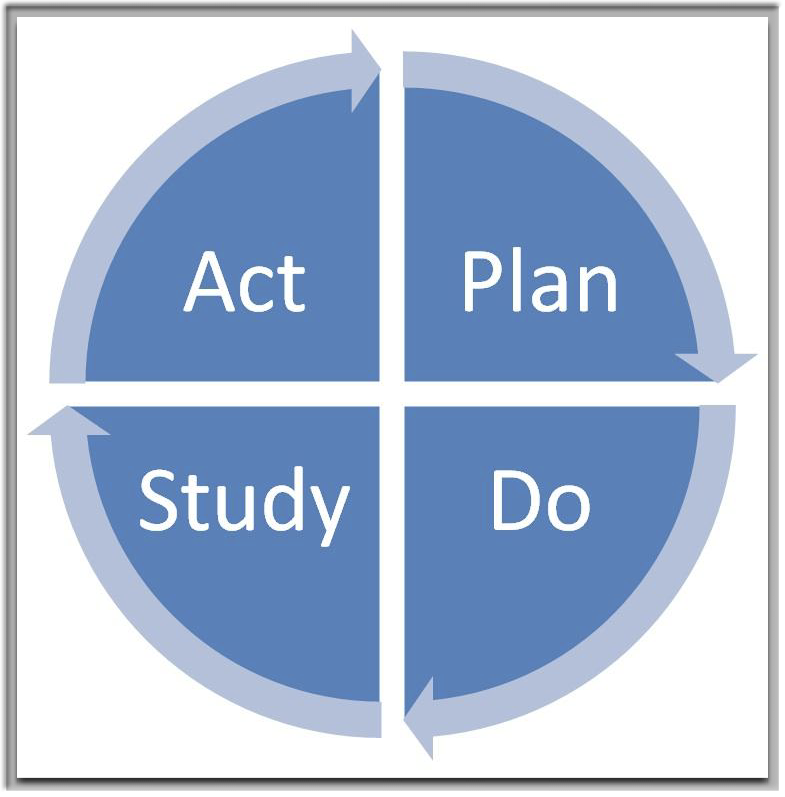 “90% of all infants born in Tennessee’s delivering facilities will receive delayed cord clamping for at least 60 seconds by March 2023”
How to Make it Work
OB-NEO conversations are most helpful 
Determine the plan at the start of each delivery 
Neonatologist/NNP:  “I’m here watching the baby with you”
Neonatologist/NNP: Be engaged with the OB delivery team
Ongoing conversation during delivery
The Details
The OB-Neonatal team should assess for spontaneous respirations
If resuscitation is needed, try to clamp the cord after 30 seconds
If not, continue with the placental transfusion and clamp after at least 60 seconds
Ideally, at least several seconds after the onset of respirations

Remember, the start of breathing in infants less than 32 weeks gestation:
40% by 20 sec 
70% by 40 sec 
90% by 60 sec

Spontaneous breathing is more likely in an oxygenated infants
The most vulnerable
Despite the potential for improved survival, the most immature infants are least likely to receive this intervention
447 infants, 275 (62%) received DCC 
Rate of DCC by gestational age:
< 27 weeks 36%
27-29 weeks 54%
> 30 weeks 66% 
Singh and Brammer, J Neonatal Perinatal Med, 2021

Should probably document why, when it’s not done
Contraindications
Maternal collapse/need for resuscitation 
Major trauma to umbilical cord vessels
Complete abruption
Relative contraindications

Fetal hydrops
Recipient twin in twin-to-twin transfusion syndrome
Selected lethal congenital malformations
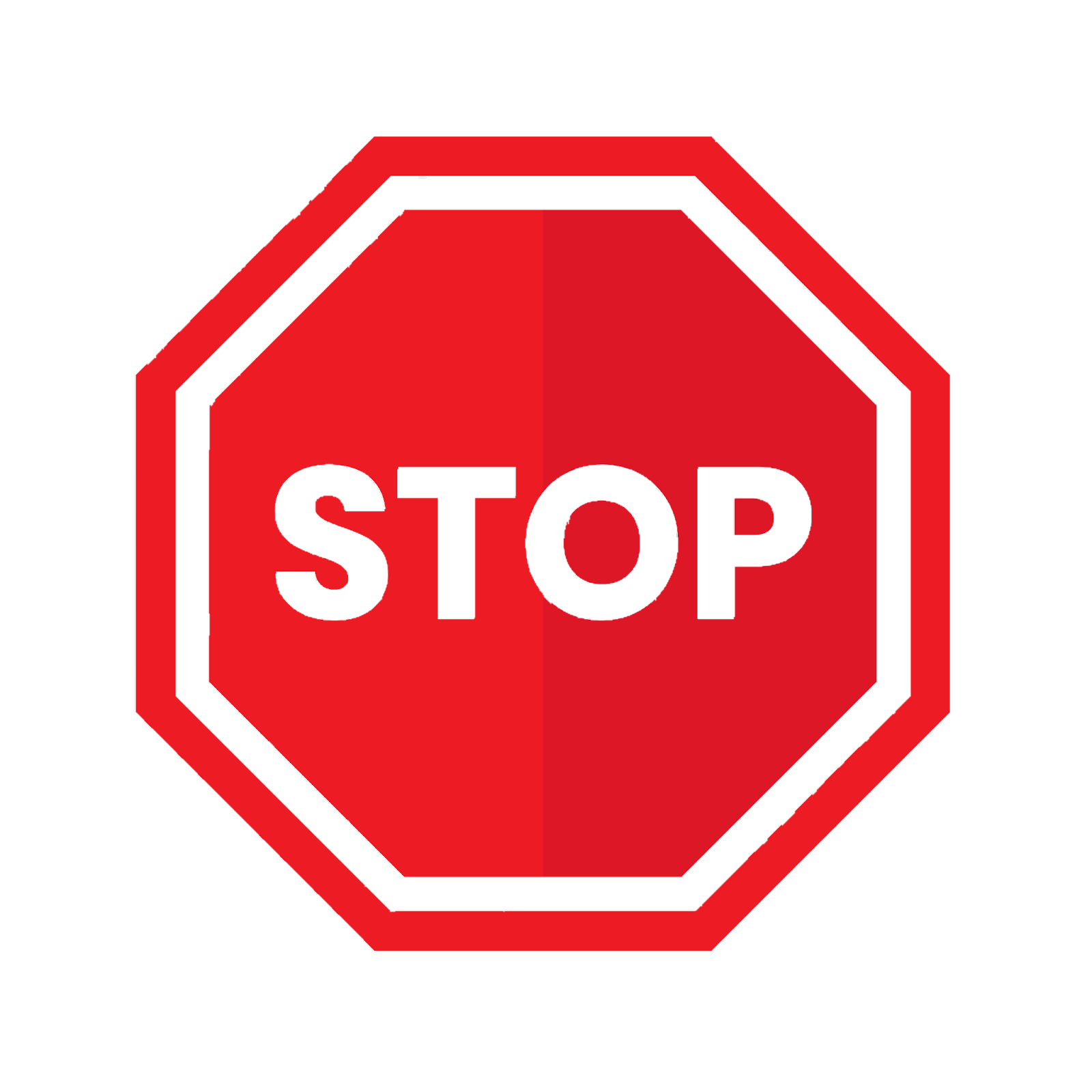 KEY: Discussion between obstetrical and neonatal providers prior to delivery
Cord Milking
Increases IVH in premature infants 
NOT recommended in preterm
May have a place in term infants that can’t have DCC??
Timeline
Statewide roll-out: March 2022 
3/3 Presented information to infant teams (RN, RT, NNP, MD) 
3/28 Grand Rounds (Shoutko and Bass)
4/4 Go-live at UT 
3/2023 Achieve goal 90% OCC in all babies statewide
Pilots Sites
Erlanger
Vanderbilt
UT Knoxville
Regional One
TriStar Hendersonville
Jackson-Madison County General
Ballad Health - Bristol, Greenville, Johnson City
Resources on Google Drive
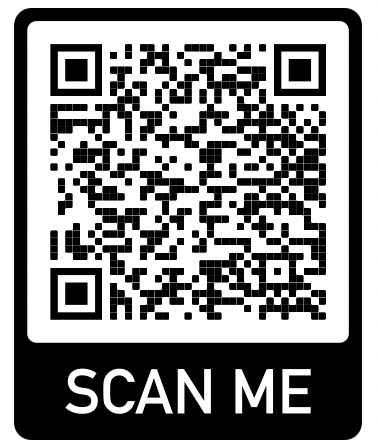 Primary research
Quality improvement reports
Organization statements
Review articles
Various hospital guidelines
Neo-Help
Key Measures for Normothermia During OCC
Ensure a warm draft-free environment of 75°F
Ensure warmed (sterile) towels are available for stimulating/holding the baby during OCC and for later transfer to the stabilization area 
Ensure (sterile) plastic bag or thermal suit available for use if gestation requires it
External heat source during OCC
Ensure that the heat source is activated on the radiant warmer
Ensure chemical mattress is activated at the appropriate time
Cover the baby’s head as soon as possible using a hat or the relevant part of the plastic thermal suit
Check temperature after OCC is complete and maintain normothermia thereafter
Key Measures for Normothermia During OCC
ILCOR recommendations: 
Radiant warmer 
Warm environment (73–75°F in the delivery room)
Warm blankets
Plastic wrapping without drying
Cap
Thermal mattresses to reduce hypothermia (temperature <96.8°F on admission to NICU)
Physiology of Cord Clamping
Infant breathes → decrease pulmonary vascular resistance → increase pulmonary blood flow → increase preload to left heart → increase systemic blood flow
DCC: Increased preload → more blood from placenta to lungs → to body
ECC: Less preload → Pulmonary vascular resistance (PVR) remains high (less pulmonary blood flow) while systemic BP rises as lose placental circuit→ hypoxia, pulmonary hypertension, decreased cardiac output